Eurodiaconia Jubilee+
Bucharest
15 May 2024
Why Jubilee+?
To mobilise churches working with people in poverty 

To bring change to communities

To increase capacity in churches and social action
A time of Jubilee
Jubilee+ Voices will amplify their voices

“And when you release them, do not send them away empty-handed. Supply them liberally from your flock, your threshing-floor and your winepress. Give to them as the LORD your God has blessed you.” 
Deuteronomy 15: 13-14
Since 2010
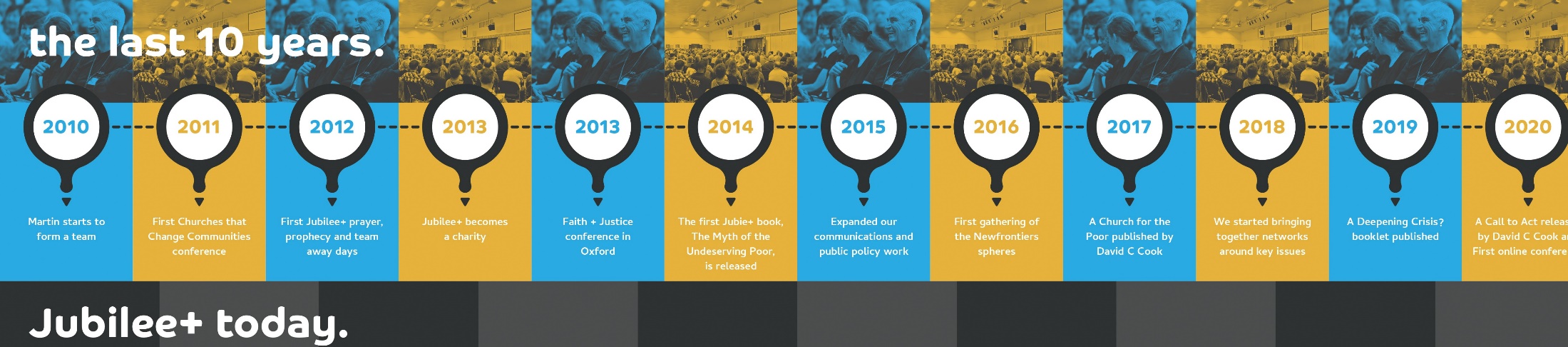 2021 : Transition from founder Martin Charlesworth to new leader Natalie Williams 
2024: Currently 72 Partner Churches (up from 16 in 2022)
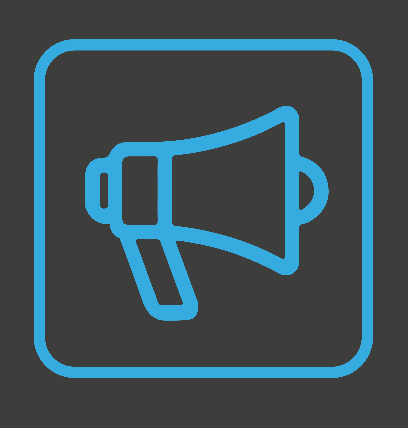 Jubilee+ Voices
Shaping how we reach out to those with recent experience of low income or poverty
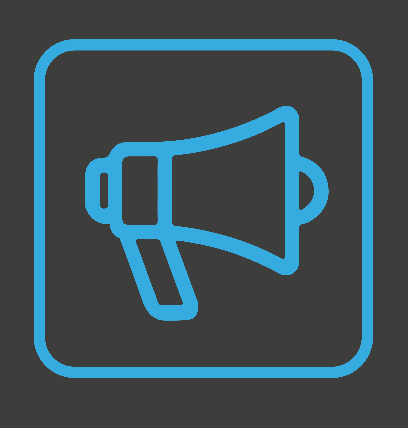 Jubilee+ Voices
‘Flaky or consumerist?’
How we share stories matters
‘A leader? Not me’
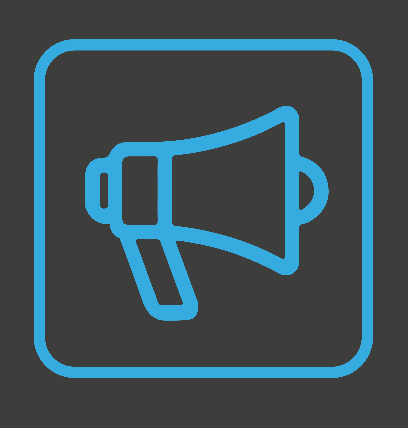 Jubilee+ Voices
Focus groups 
6-12 participants 
Shape reports together
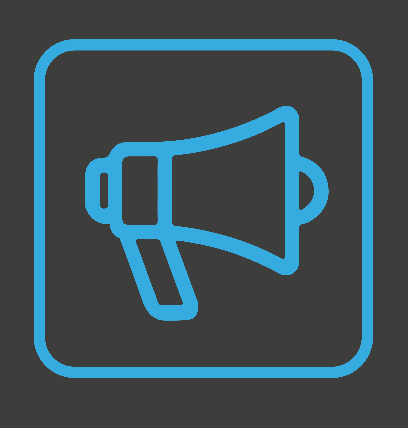 Jubilee+ Voices Insights
Radical generosity
Leadership potential
What next?
Thank you for listeningAny Questions?
rosie.hopley@jubilee-plus.org

https://jubilee-plus.org/